MM Comp 8 – V03 
Ratified MMC – March 2020– Issued May 2020
Review – May 2023




Checking the Administration Controlled Drugs 

Training Programme for Non Registered Nurses/  Nursing Assistants /Student Nurses /Trainee Nursing Associates/Nursing Associates
Rationale for a Competency Assessment for Witnessing the Administration of Controlled 
Drugs (CDs) by Non Registered/Nursing Assistants/Student Nurses/Trainee Nursing Associates /Nursing Associates 

All staff should be compliant with Cumbria Northumberland, Tyne and Wear NHS Foundation Trust (the Trust) 
Medicines Policy CNTW(C)17 which states that the administration of controlled drugs should ideally be 
undertaken by two qualified staff. This would usually be two Registered Nurses or sometimes one 
Registered Nurse and another practitioner (e.g. a doctor or a pharmacist)

In circumstances where a 2nd Registered Nurse is not available, in the interests of patient care,
the role of the witness (second signatory) may be undertaken by an appropriately trained and 
competent Nursing Assistant or Student Nurse/Trainee Nursing Associate / Nursing Associate .  
It is essential  that the second signatory witnesses the whole administration and recording process. 

Where a qualified or appropriately trained witness is not available then the Registered Nurse needs to
use their professional judgment to determine the risk to the patient of not administering the drug and 
may in these circumstances administer and check as an individual practitioner following the clinical 
guidelines and the Trust Medicines Policy.  

However this should be a last resort and staff should aim to follow this procedure and use a trained 
and competent non-registered nurse whenever possible.
  
This procedure enables non-registered nurses working within CNTW Trust to support timely 
administration of  Controlled Drugs by acting as witnesses to the procedure and providing the second 
signature.
Responsibilities

Ward Manager

To work within the Trust Medicine Policy in relation to the administration of Controlled Drugs which allows, where there is not a second Registered Nurse, for a trained and competent Non Registered Nurse/ Nursing Assistant or Student Nurse/ Trainee Nursing Associate/Nursing Associate  to witness administration of Controlled Drugs
To ensure the non-registered nurse / Nursing Assistant or Student Nurse/ Trainee Nursing Associate/Nursing Associate has access to appropriate training and development and has undertaken an assessment of competency before they act as a second signatory/witness
To ensure training document is signed off and a copy sent to Training and Development to be kept in personal records 
To ensure an a up to record of Non-registered nurse/ Nursing Assistants or Student Nurses/Trainee Nursing Associates/Nursing Associate  competent to act as witnesses is maintained on the ward and is available to the nurse in charge 

        Non-Registered Nurses / Nursing Assistants or Student Nurses/Trainee Nursing Associates/Nursing Associate 

Only named Non-Registered Nurses / Nursing Assistants or Student Nurses/Trainee Nursing Associates/Nursing Associate who have been trained and have had their competency assessed will work within this procedure.  If they feel they are working outside their scope or competency then they should raise this concern with their line manager.
Teaching Plan 

Aim of the session

To ensure the non registered/ nursing assistant/student nurse/trainee nursing associate/nursing associate has the knowledge and understanding of the administration of controlled drugs to be  able to witness the administration by a registered nurse

Objectives 
To understand the role of the qualified nurse in controlled drug administration
Knowledge of CNTW ( C ) 17 – Trust Medicine Policy and national guidance
Understand the procedure for administration of Controlled Drugs 
To be able to discuss issues around responsibility
To be able to identify the components that constitute a correctly completed prescription
To understand basic principles of drug administration ( 7R’s)
To understand the requirements for accurate record keeping using paper and the automated drug cabinet
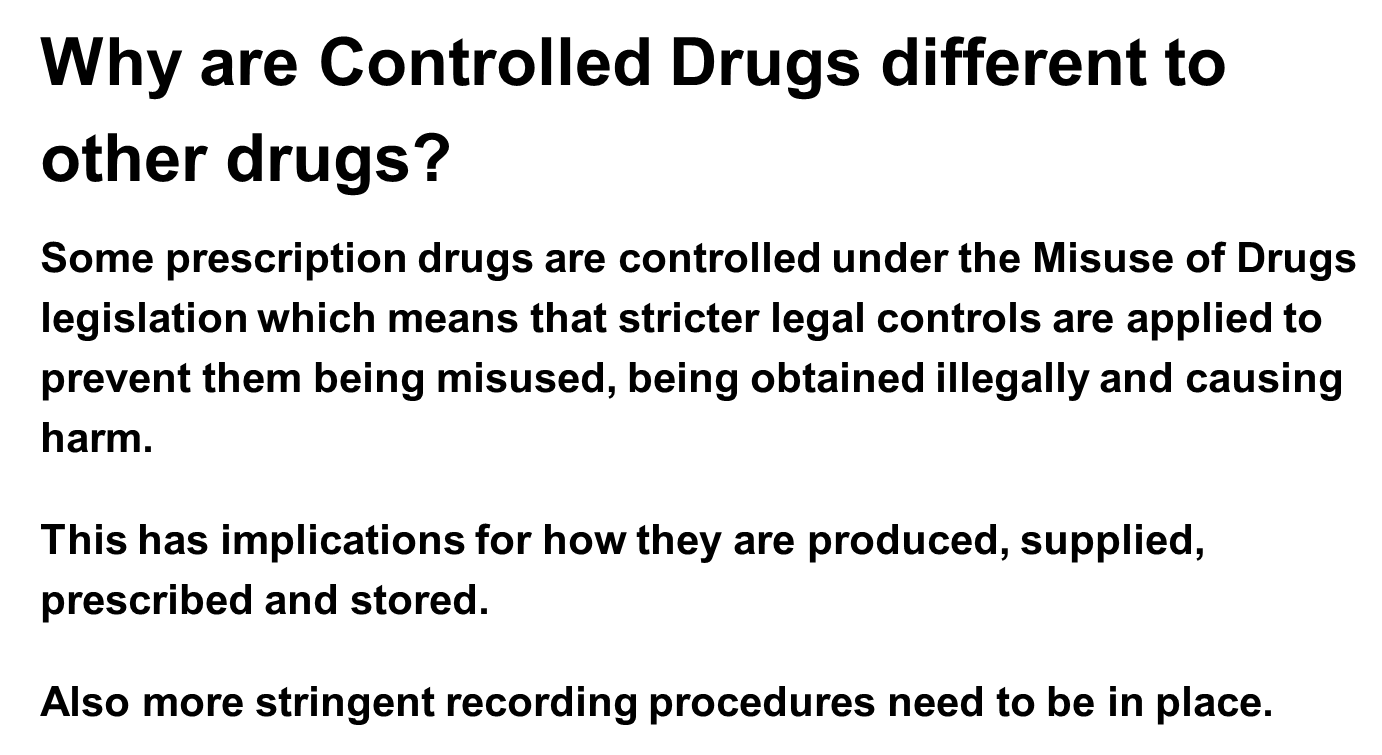 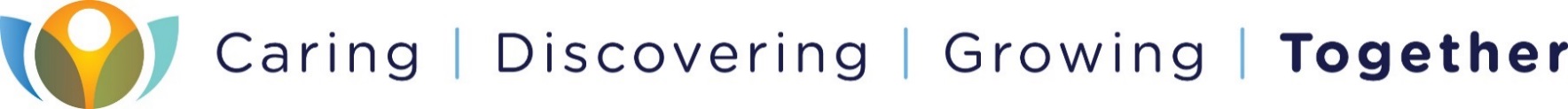 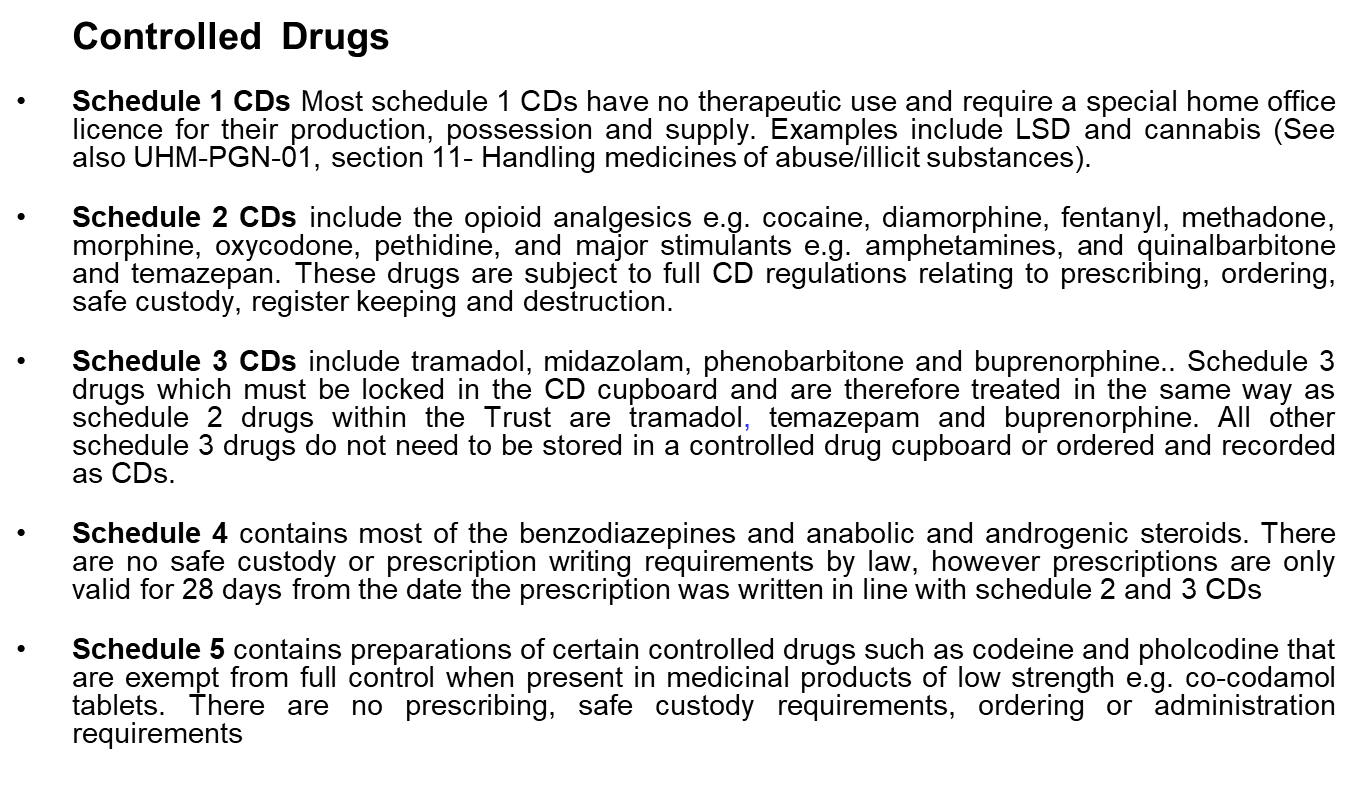 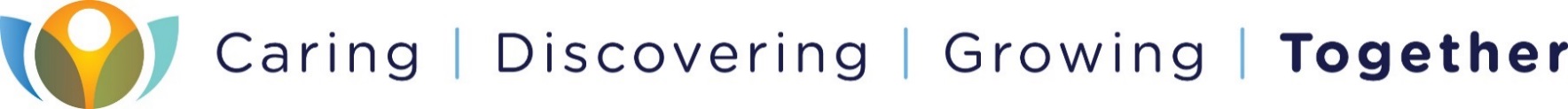 Training Guide for Non – Registered/Nursing Assistants/Student Nurse/ Trainee Nursing Associates/Nursing Associates

Administration

The effective and safe administration of drugs to patients demand as partnership between the various health professionals concerned i.e. doctors, pharmacists and nurses 

To achieve this the Registered Nurse must have a sound knowledge of the use, action, usual dose and side effects of the drugs administered. Trust policies and procedures also assist the nurse to administer drugs safely and a sound knowledge of local procedures is essential. 

The importance of reporting errors to the appropriate authority should never be underestimated. The immediate and honest disclosure that an error has occurred results in the patient receiving the required emergency treatment. 

If an error, unintentional omission or unforeseen incident ( loss/incorrect amount of CD’s in the CD cupboard) occurs when administering any CD then this should be reported according to UHM-PGN 04. (Controlled Drugs) and using the web based incident reporting form following Trust policy for the reporting and management of incidents.

The patents safety is the main concern and immediate action should be taken to ensure this particularly in the case of an error or unintentional omission. A yellow card ( found in the BNF or online ) should be completed in addition to a web based incident reporting form if the patient experiences an adverse reaction to a correctly administered drug.

The non registered nurses/Nursing Assistants/Student Nurse/ Trainee Nursing Associates/Nursing Associates
 role is to witness the safe delivery of the medicine to the correct patient and is in this respect only accountable for the witnessing of the administration process.

Note Calculation of Drug This is the sole responsibility of the registered nurse, the non registered nurses/Nursing Assistants/Student Nurse/ Trainee Nursing Associates/Nursing Associates is simply there to witness the process of administration
Administration of Controlled Drugs 

The responsibility for the administration of medicines rests  with the Registered Nurse who has up to date clinical and pharmaceutical knowledge relevant to the area of practice , being guided by professional scope of practice and relevant policies and procedures 

The Non – Registered/Nursing Assistants/Student Nurse/ Trainee Nursing Associates/Nursing Associates is responsible for signing that they have witnessed the whole administration process and that the correct procedure has been followed each time medicines are administered

The following necessary checks which must be made against the Kardex and Controlled Drug Record Book by the Registered Nurse in the administration of all controlled drugs.

The 7 R’s
Right Person
Right Drug
Right Form
Right Dose 
Right Route
Right Time 
Right Count of Correct Controlled Drug
General Procedure for Administration of Controlled Drugs
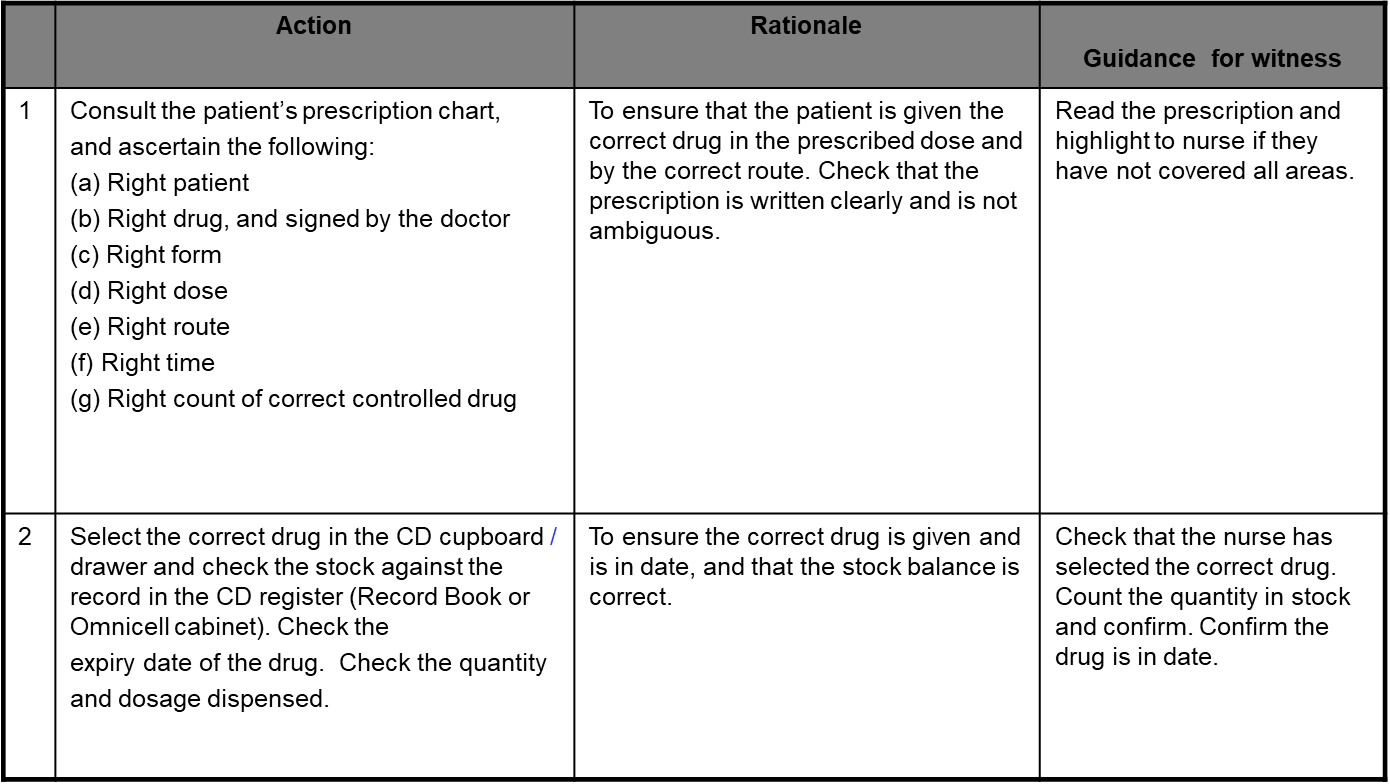 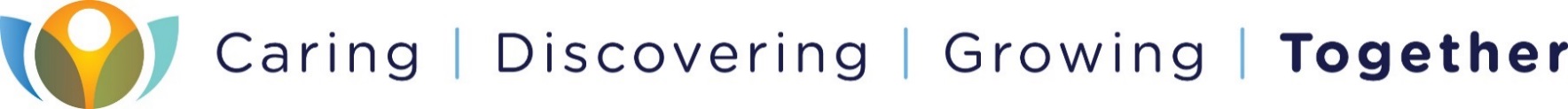 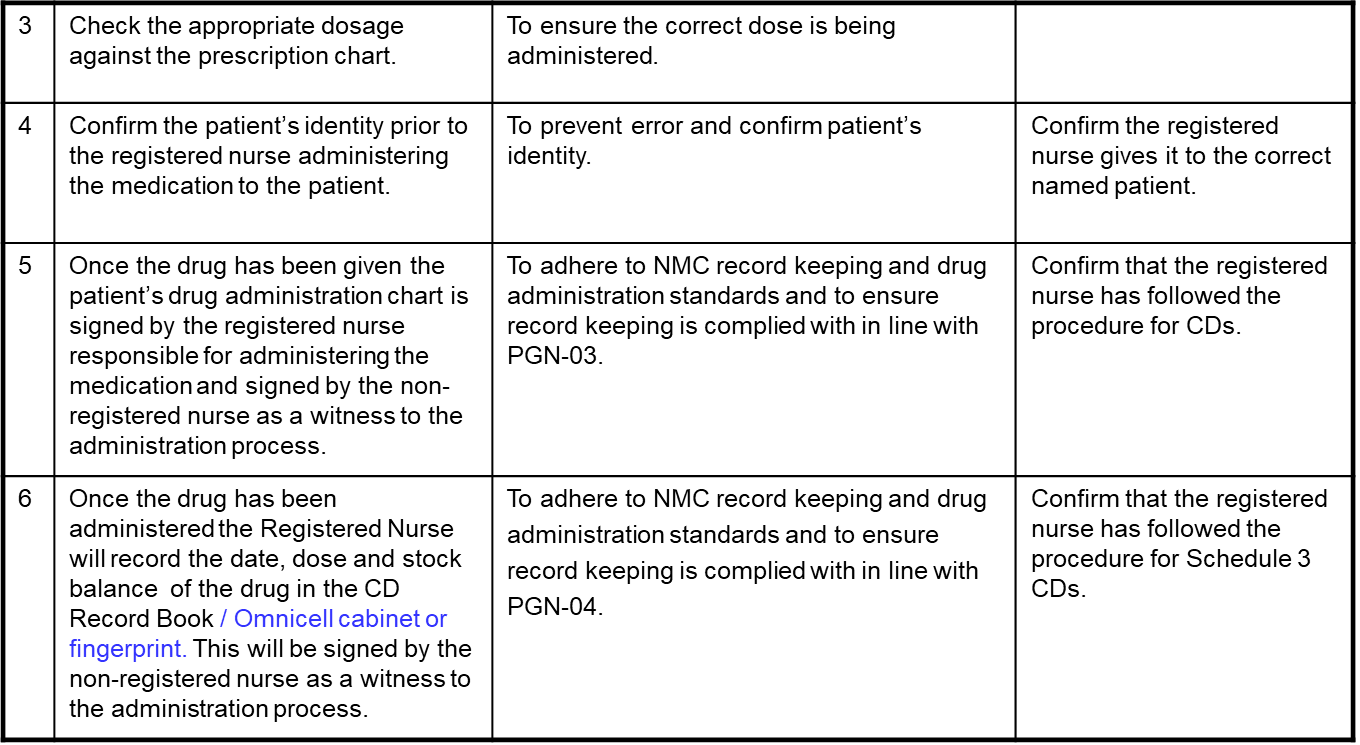 5 References 

NMC The Code Professional standards of practice and behaviour for nurses, midwives and nursing associates

CNTW ( C ) Medicine Management Policy  and Practice Guidance Notes